ФІЗИКА
ЕЛЕКТРОМАГНЕТИЗМ
ЕЛЕКТРОМАГНЕТИЗМ
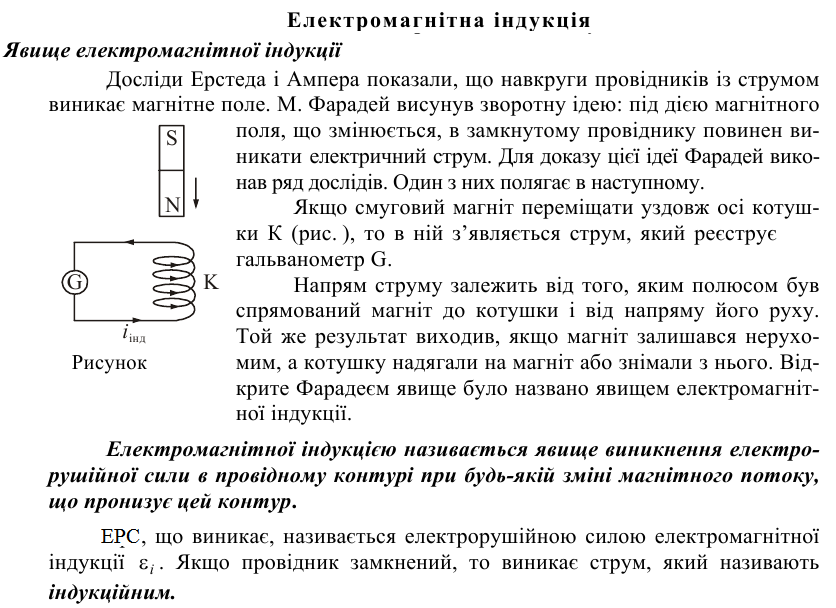 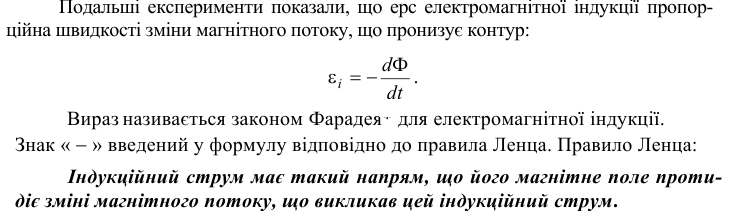 ЕЛЕКТРОМАГНЕТИЗМ
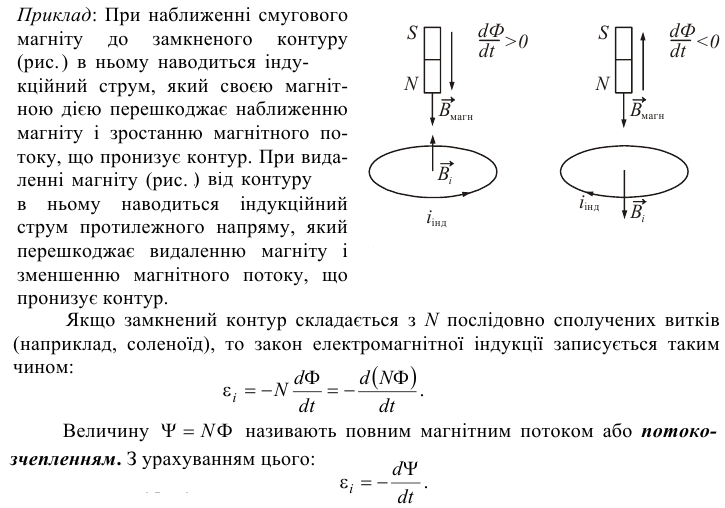 ЕЛЕКТРОМАГНЕТИЗМ
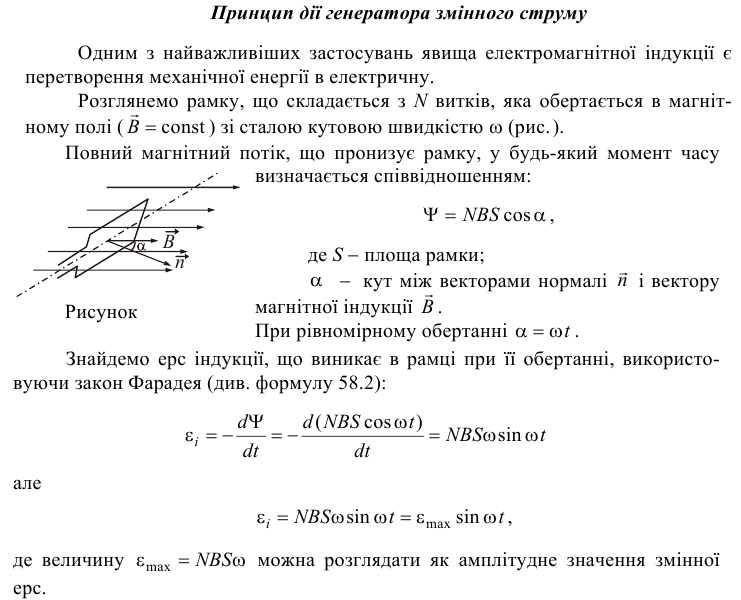 ЕЛЕКТРОМАГНЕТИЗМ
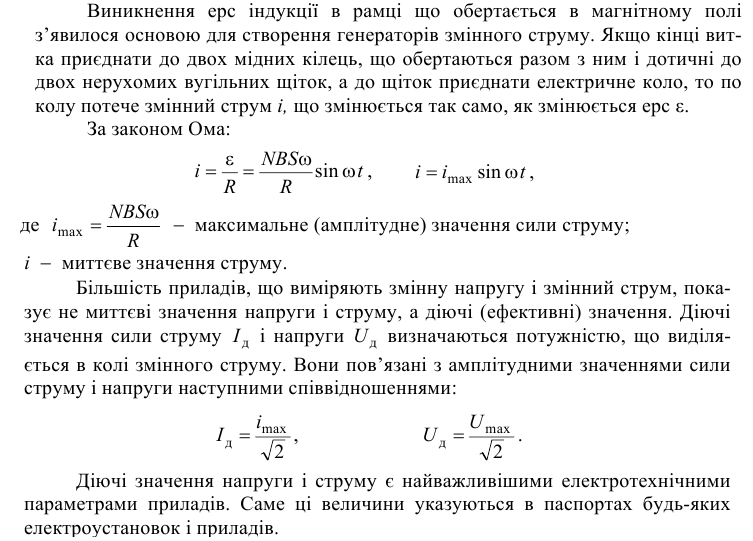 ЕЛЕКТРОМАГНЕТИЗМ
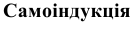 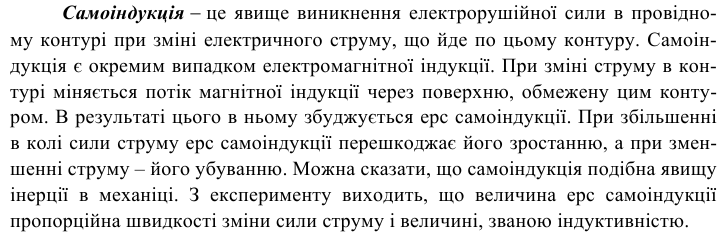 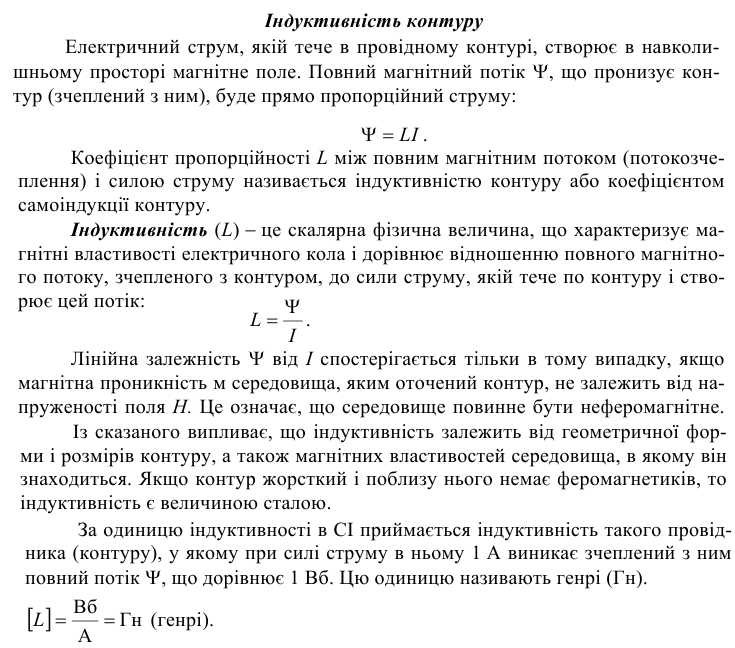 ЕЛЕКТРОМАГНЕТИЗМ
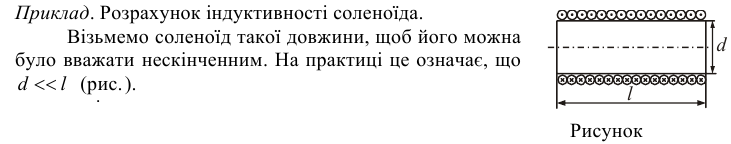 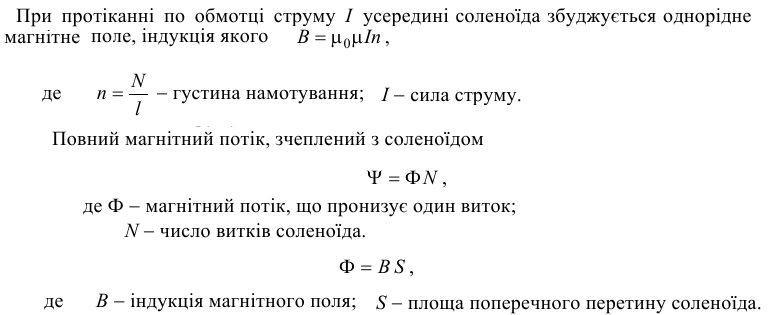 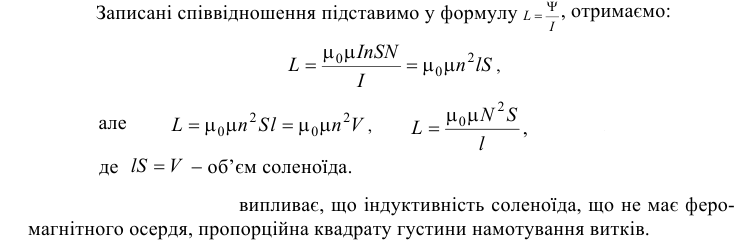 ЕЛЕКТРОМАГНЕТИЗМ
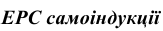 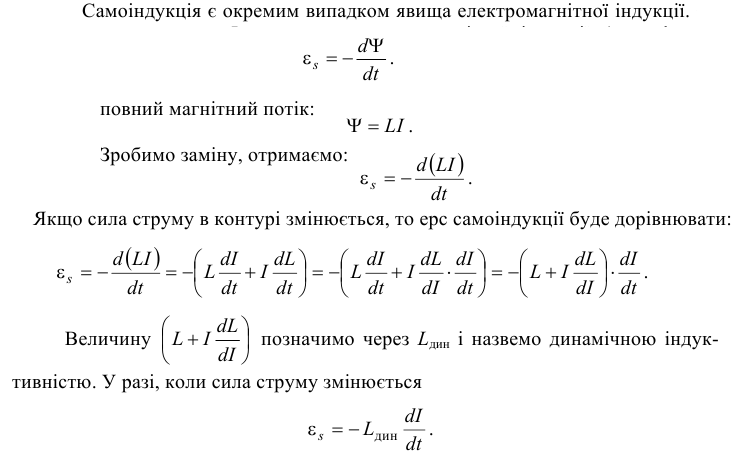 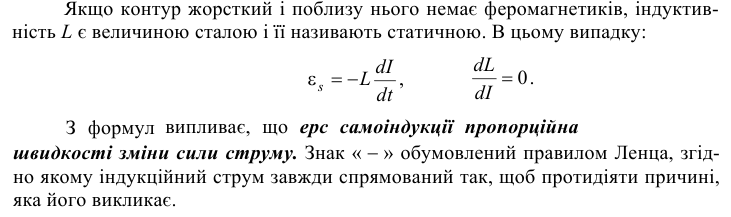 ЕЛЕКТРОМАГНЕТИЗМ
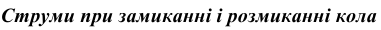 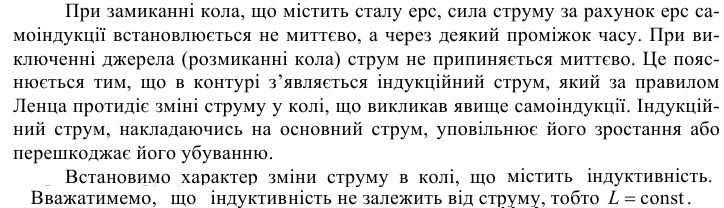 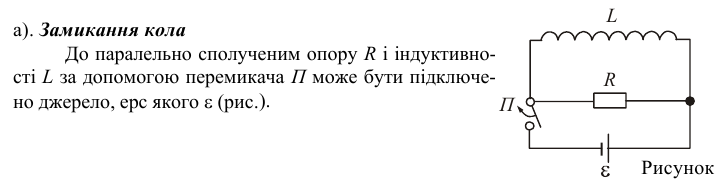 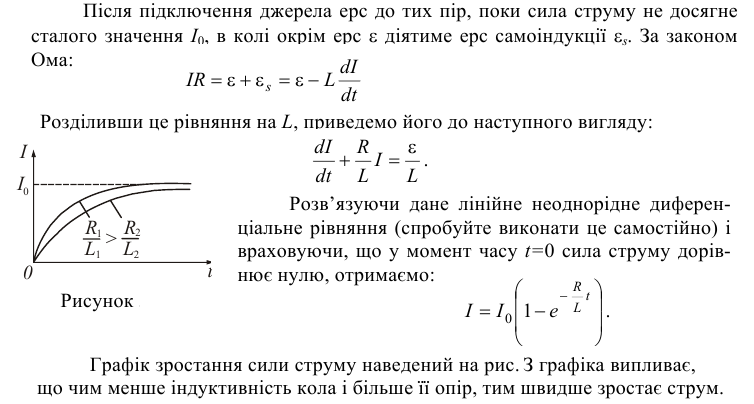 ЕЛЕКТРОМАГНЕТИЗМ
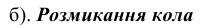 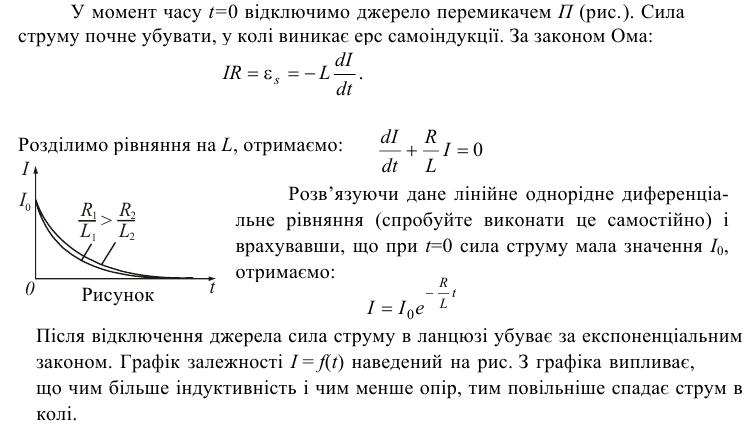 ЕЛЕКТРОМАГНЕТИЗМ
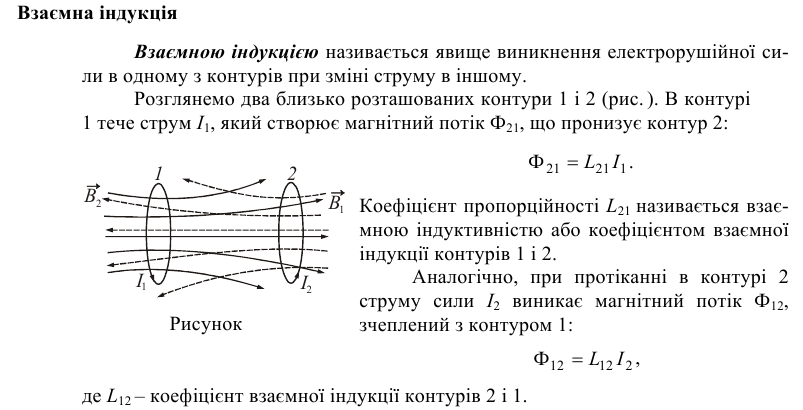 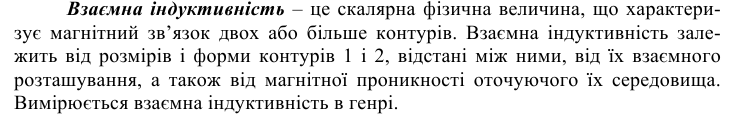 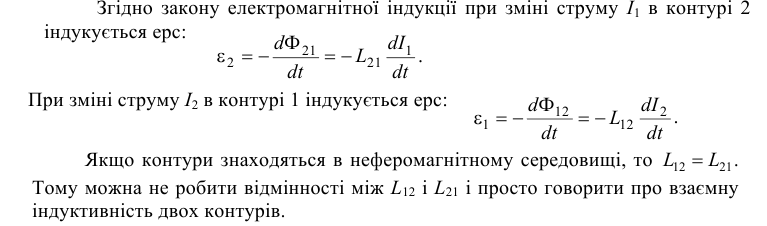 ЕЛЕКТРОМАГНЕТИЗМ
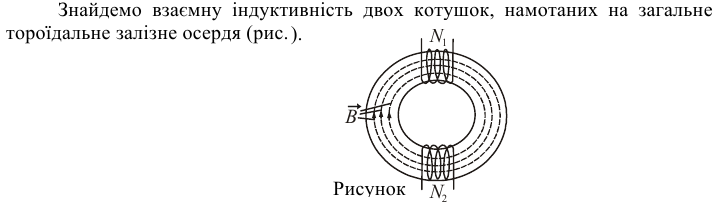 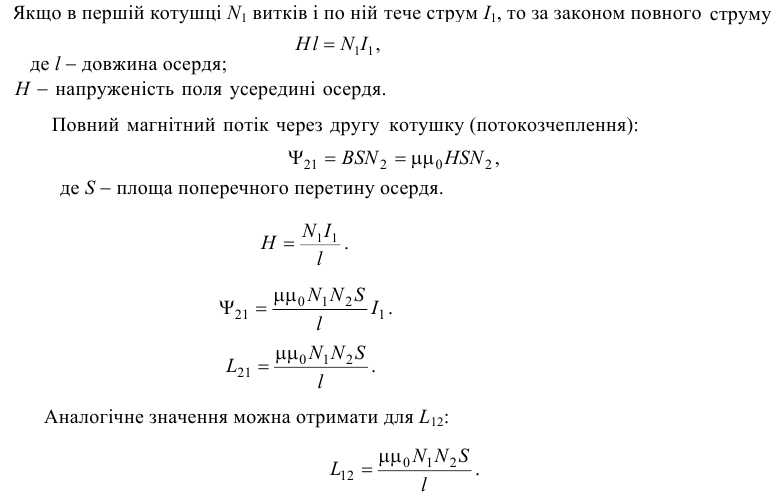 ЕЛЕКТРОМАГНЕТИЗМ
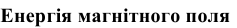 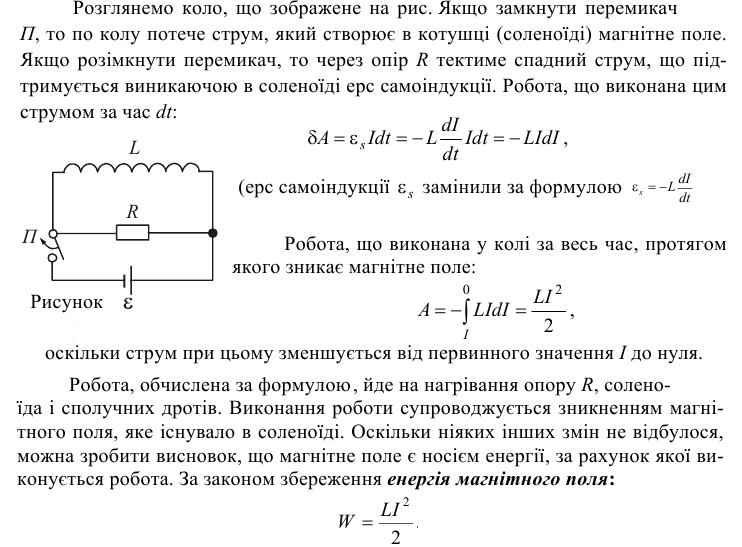 ЕЛЕКТРОМАГНЕТИЗМ
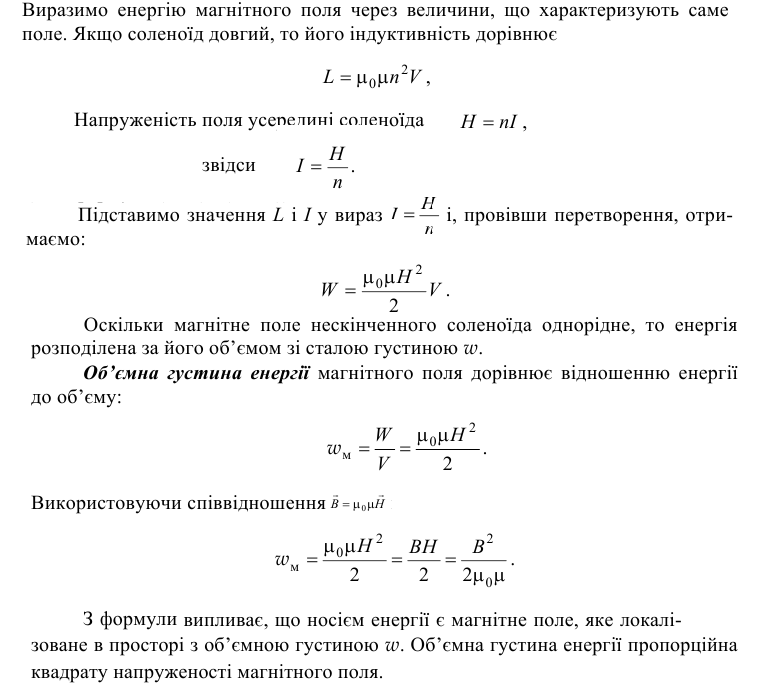 ЕЛЕКТРОМАГНЕТИЗМ
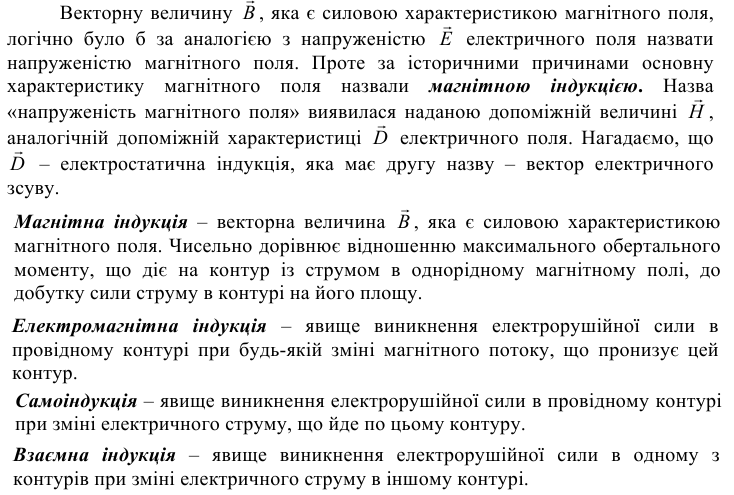